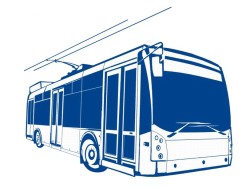 Троллейбус с системой УАХ
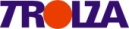 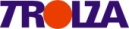 Троллейбус с системой УАХ
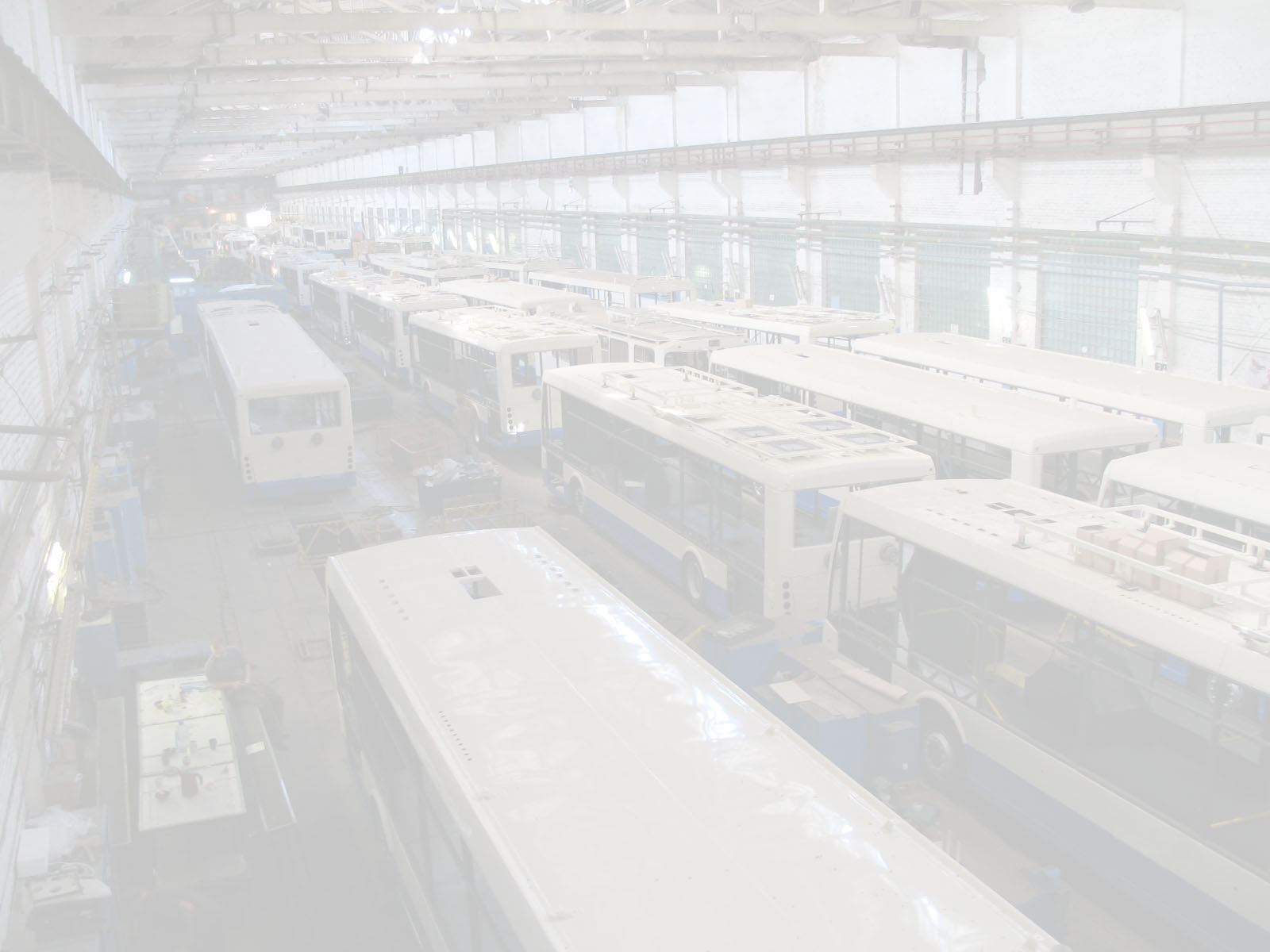 Система УАХ (увеличенный автономный ход) позволяет троллейбусу двигаться на расстояние до 10 км. без привязки его к контактной сети. это происходит  благодаря установленным на троллейбус комплекта
литий-ионных батарей компании «Лиотех». Подзарядка батарей происходит во время когда троллейбус подключен к контактной сети.
До полной зарядки батарей понадобиться не более 1,5 часов. Комплект батарей рассчитан на 5000 полных зарядок.
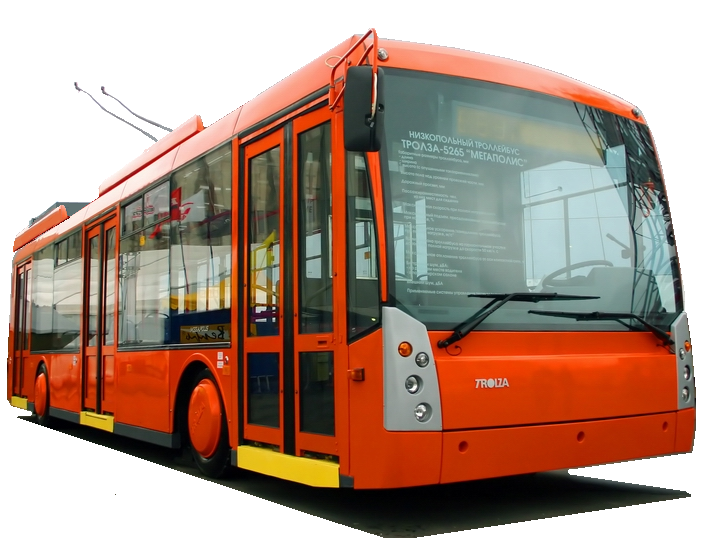 10 км
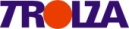 Дополнительные опции
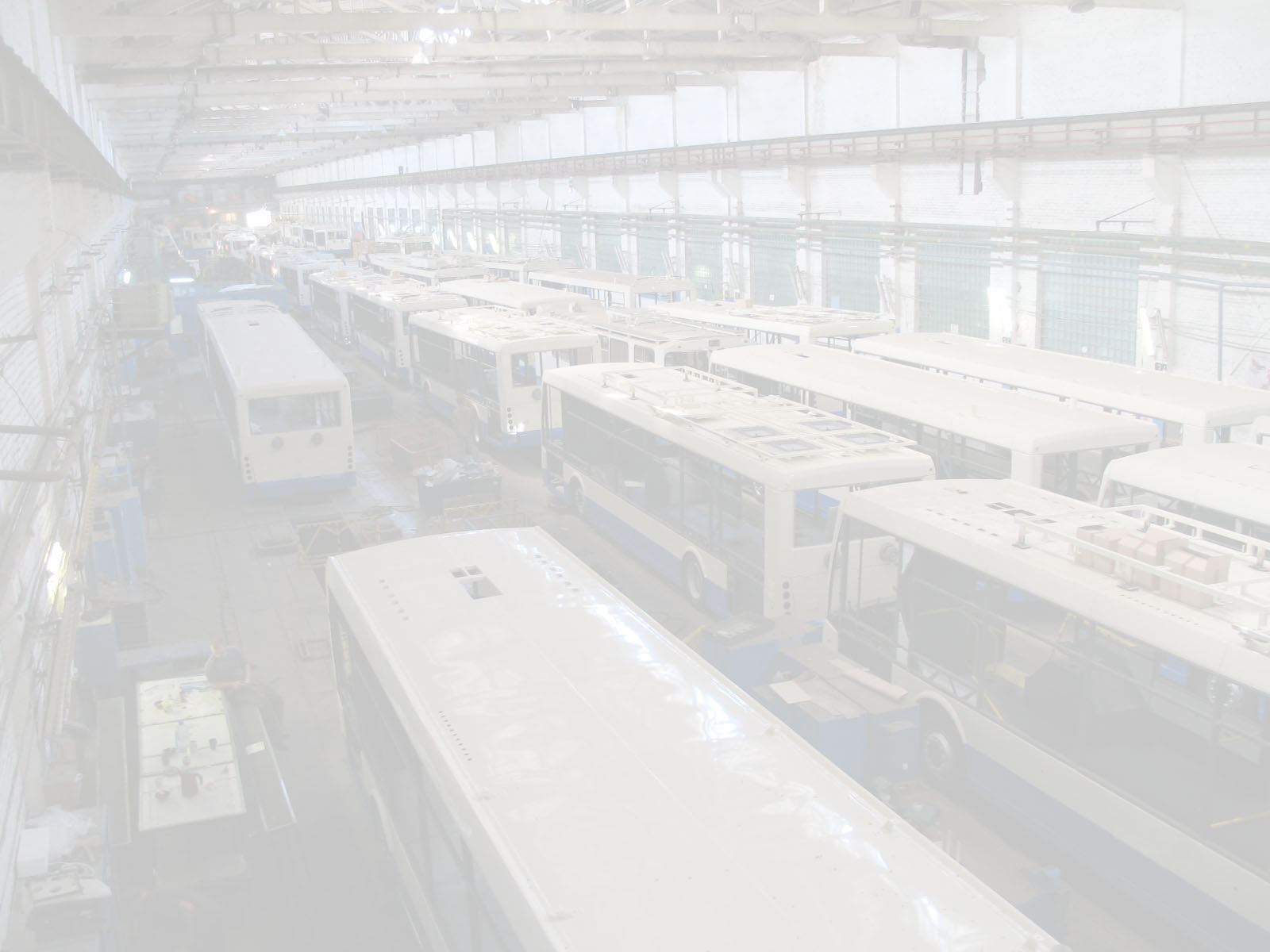 Электрический усилитель руля
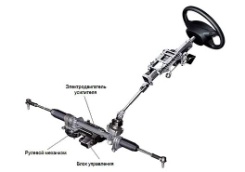 Системы кондиционирования
салона и кабины водителя
Гидравлические
штангоуловители
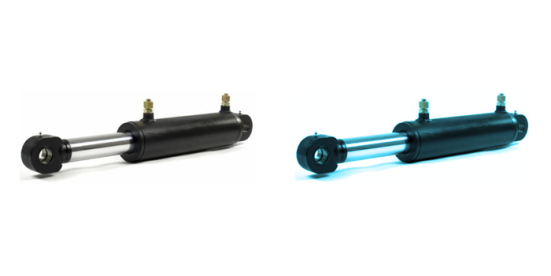 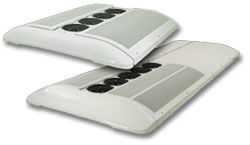 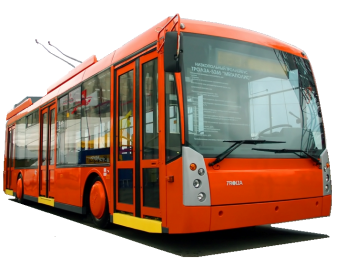 Двойные
стеклопакеты
Система
пожаротушения
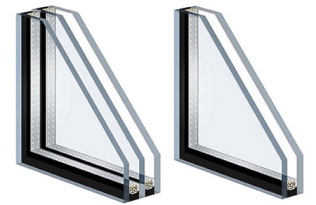 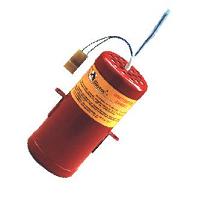 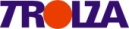 Общие характеристики
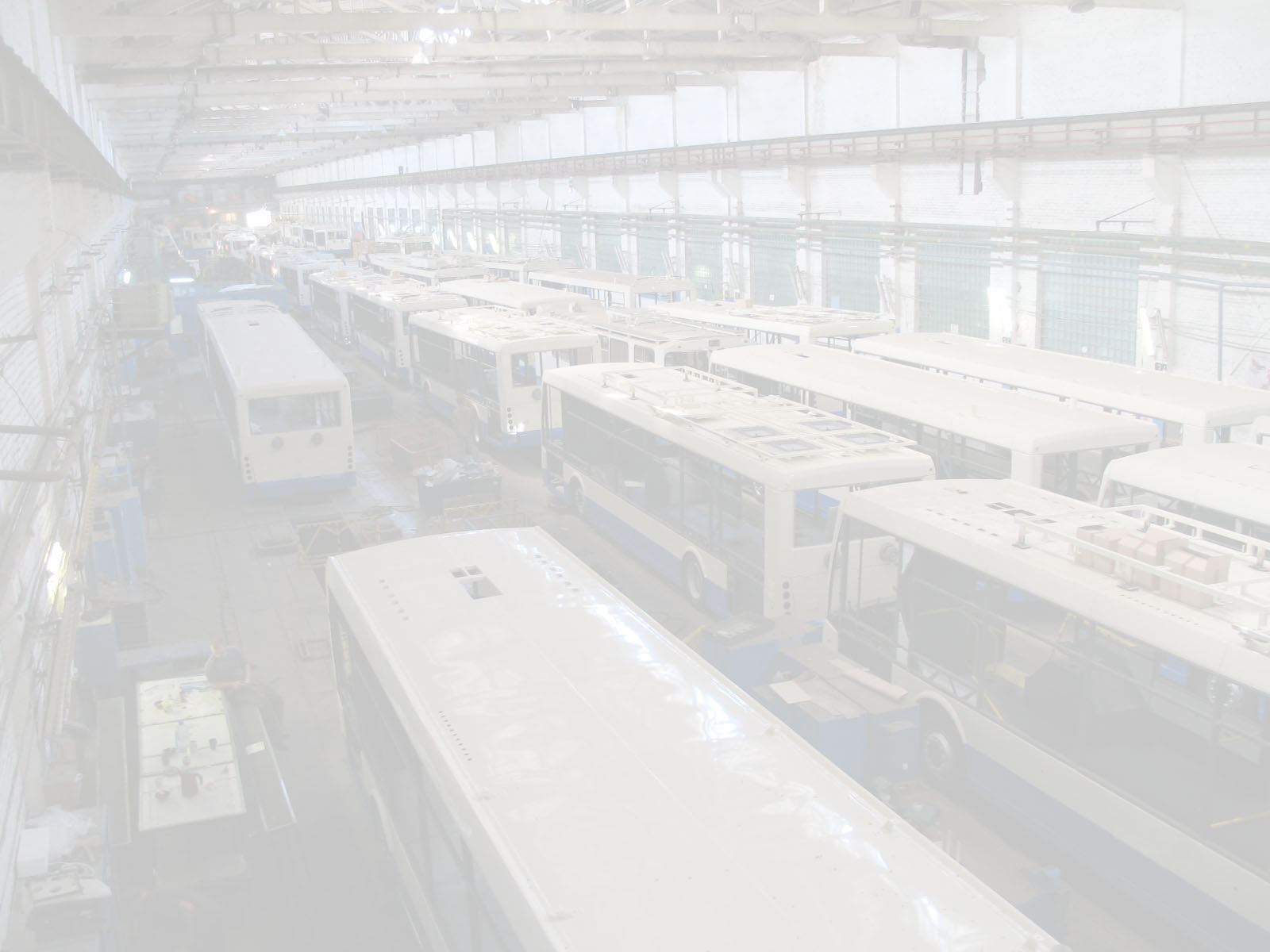 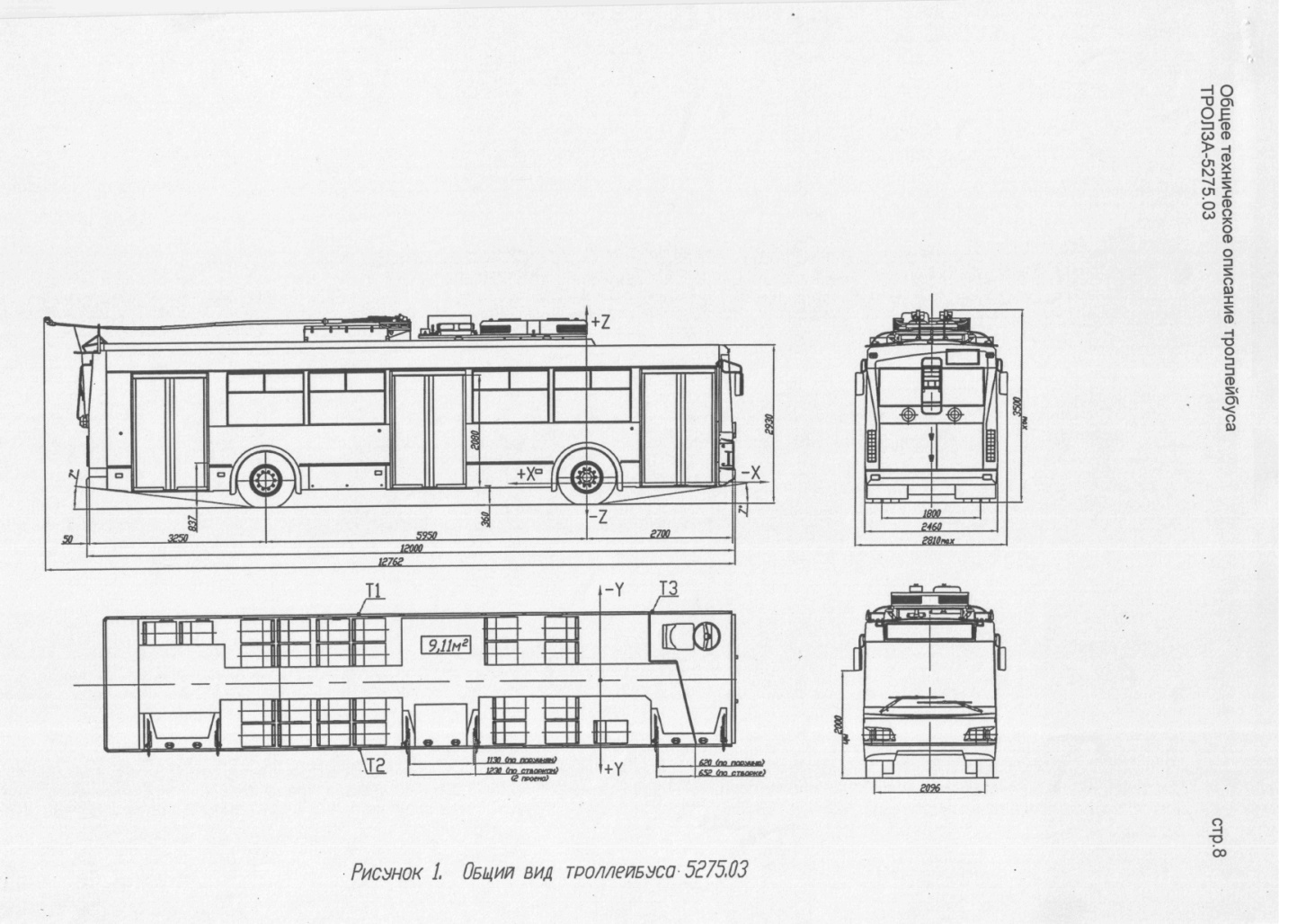